Legal Systems & Skills
by Scott Slorach, Judith Embley, Peter Goodchild  and Catherine Shephard
Part 2
Legal Skills

Chapter 14
Writing and drafting
2
© Oxford University Press, 2020
Figure 14.1 Essay-writing strategy
3
© Oxford University Press, 2020
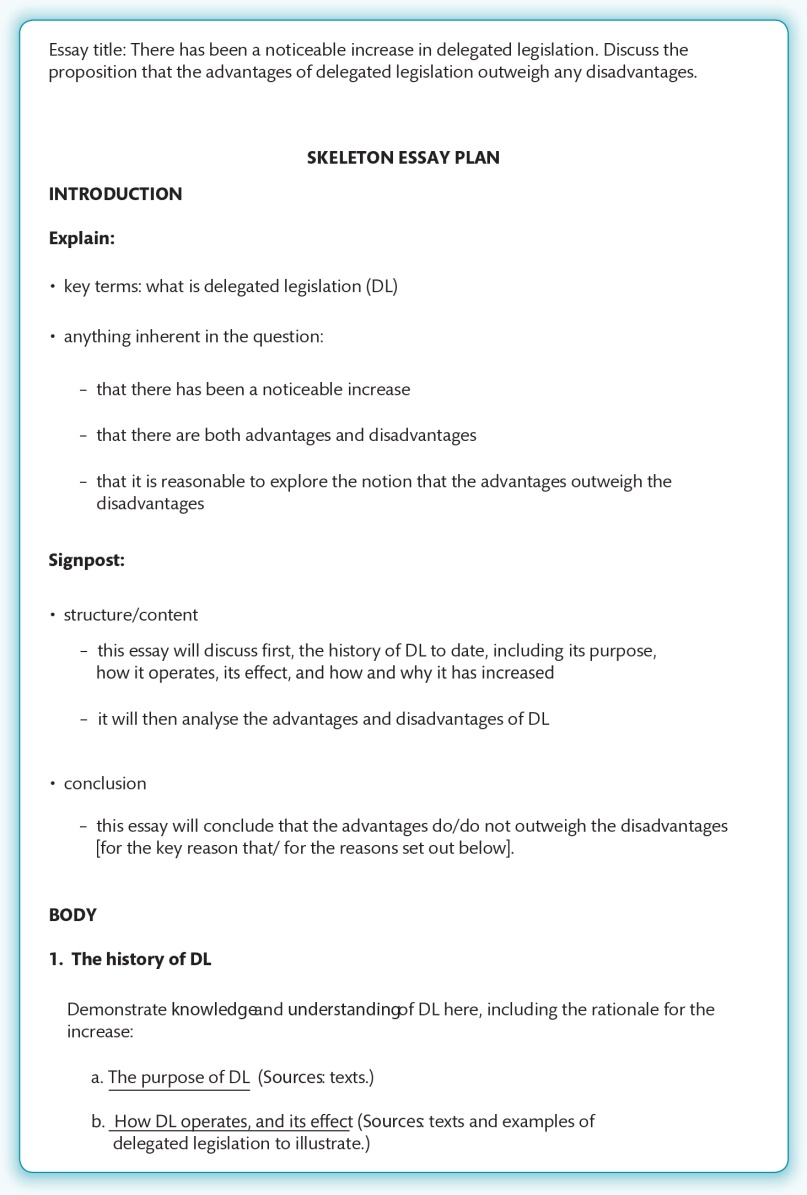 Figure 14.2 Example skeleton essay plan
4
© Oxford University Press, 2020
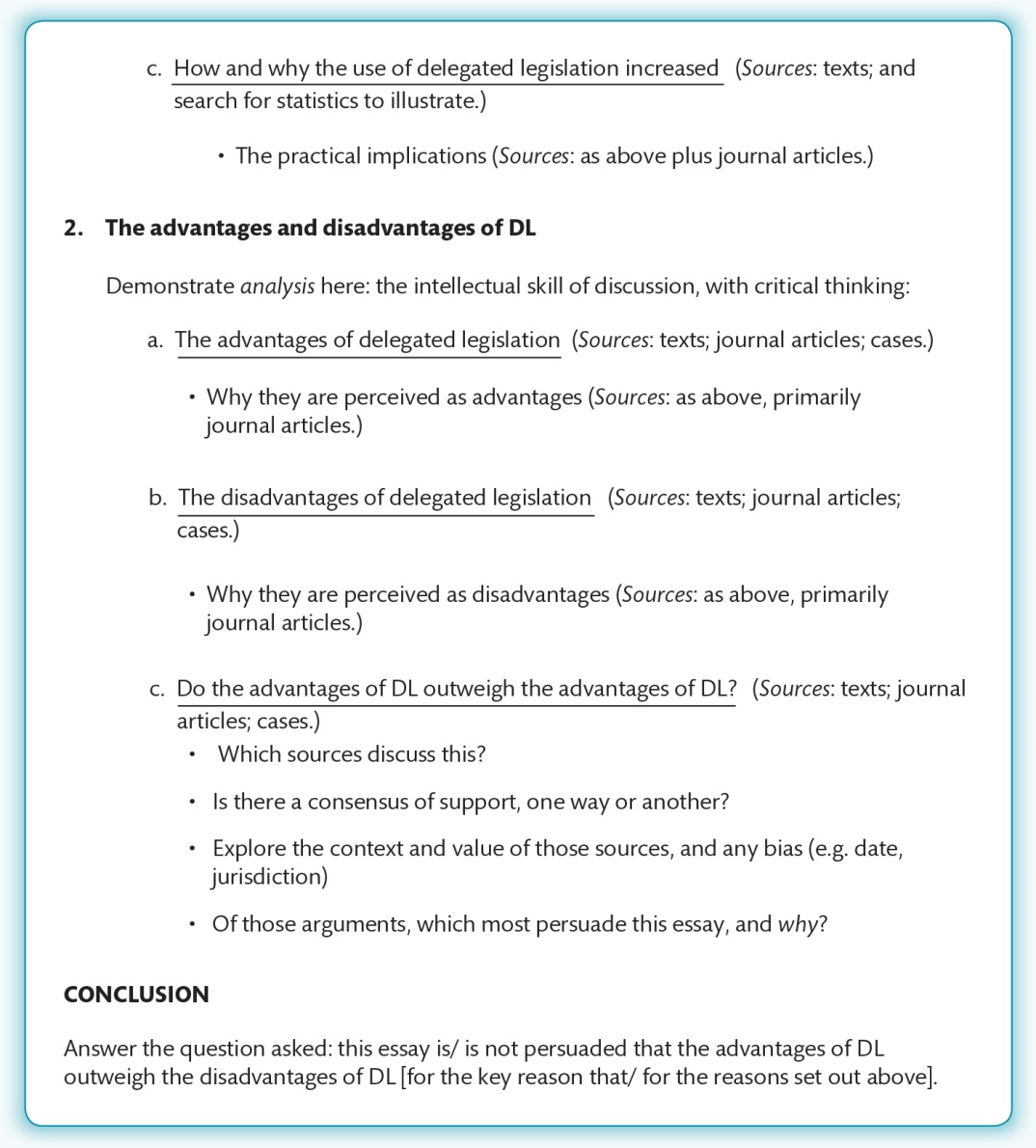 Figure 14.2 (Continued)
5
© Oxford University Press, 2020
Figure 14.3 Example of a journal article referenced in OSCOLA Style
6
© Oxford University Press, 2020
Figure 14.4 Example of the journal article at Figure 14.3, this time referenced in Harvard Style
7
© Oxford University Press, 2020
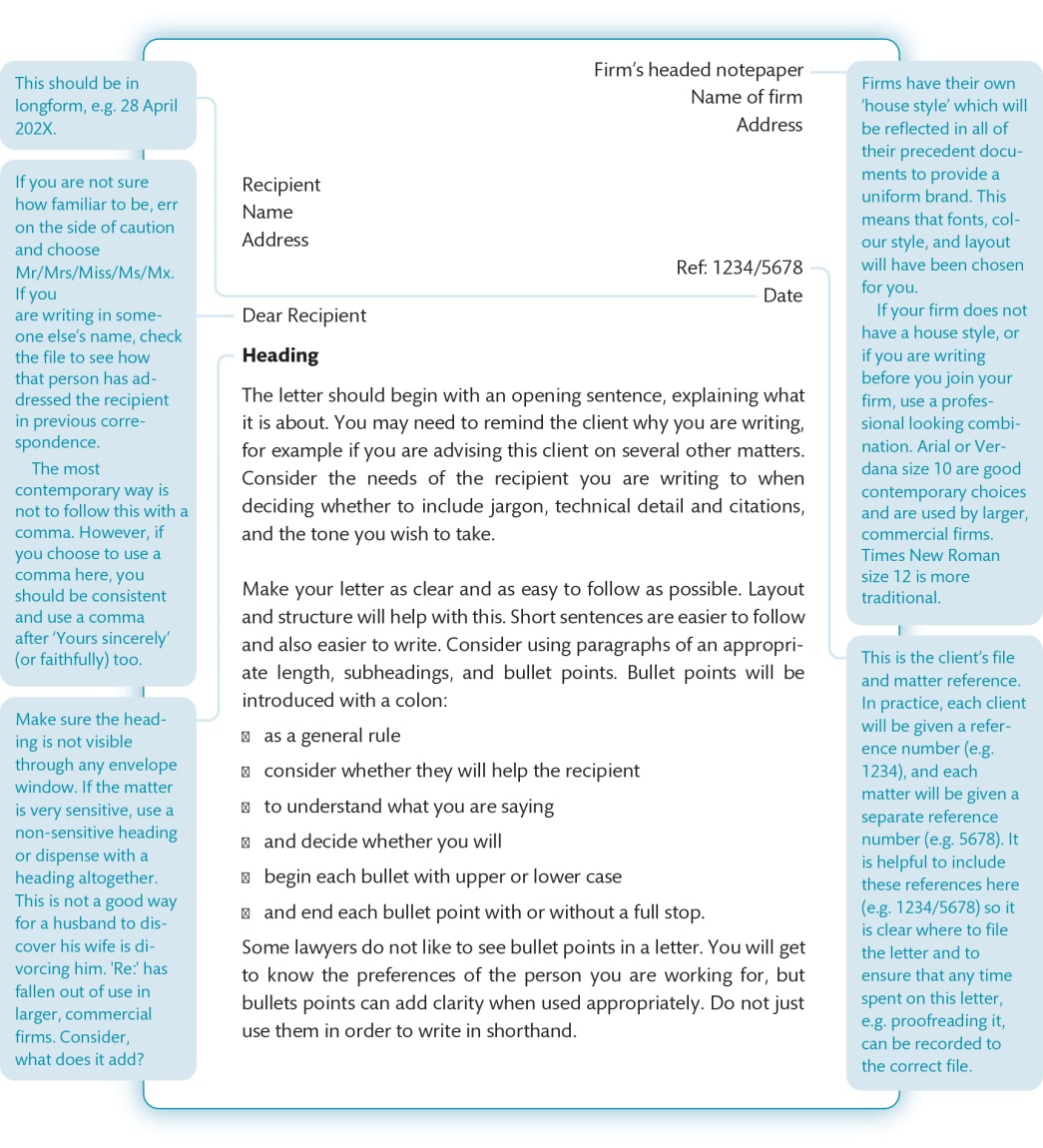 Figure 14.5 Letter template
8
© Oxford University Press, 2020
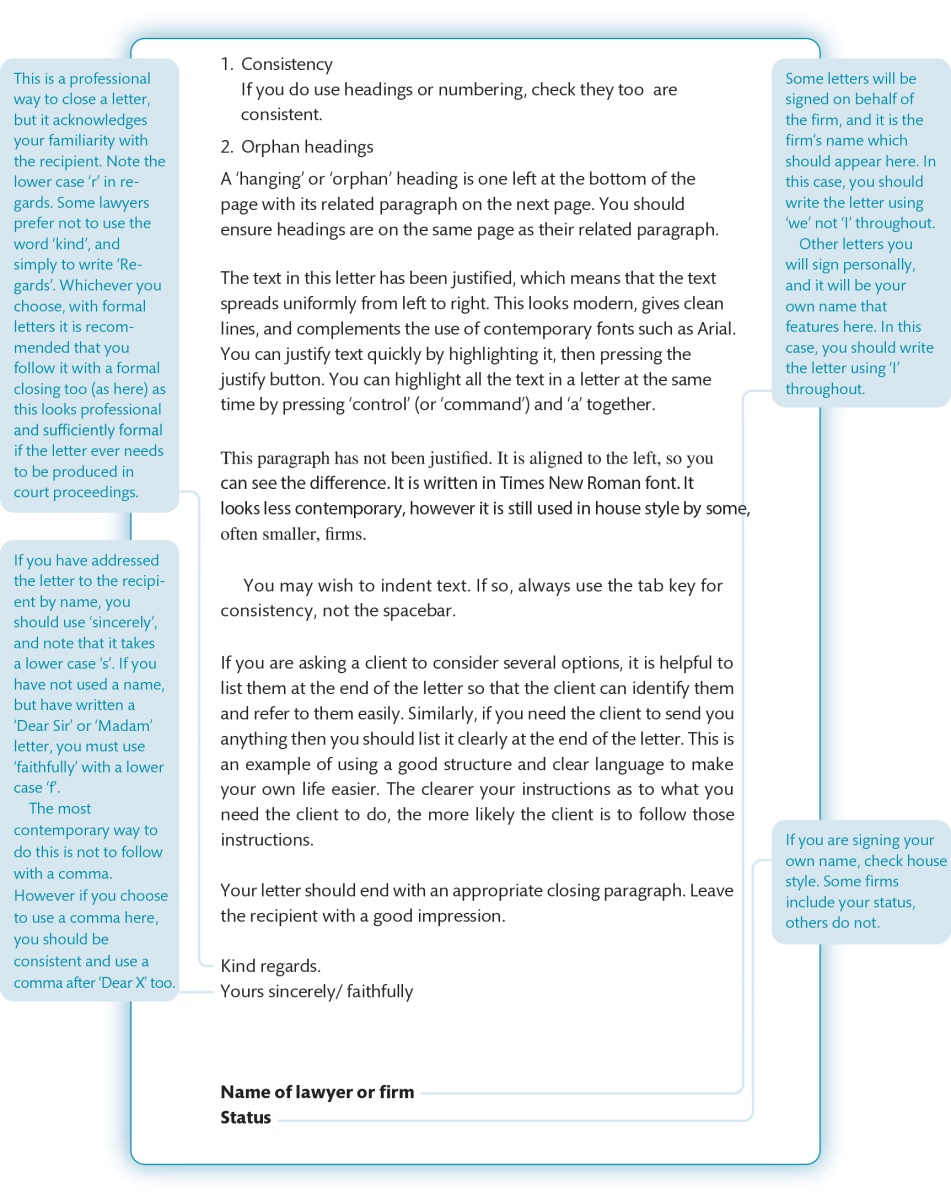 Figure 14.5 (Continued)
9
© Oxford University Press, 2020
Figure 14.6 Email template
10
© Oxford University Press, 2020
Figure 14.6 (Continued)
11
© Oxford University Press, 2020
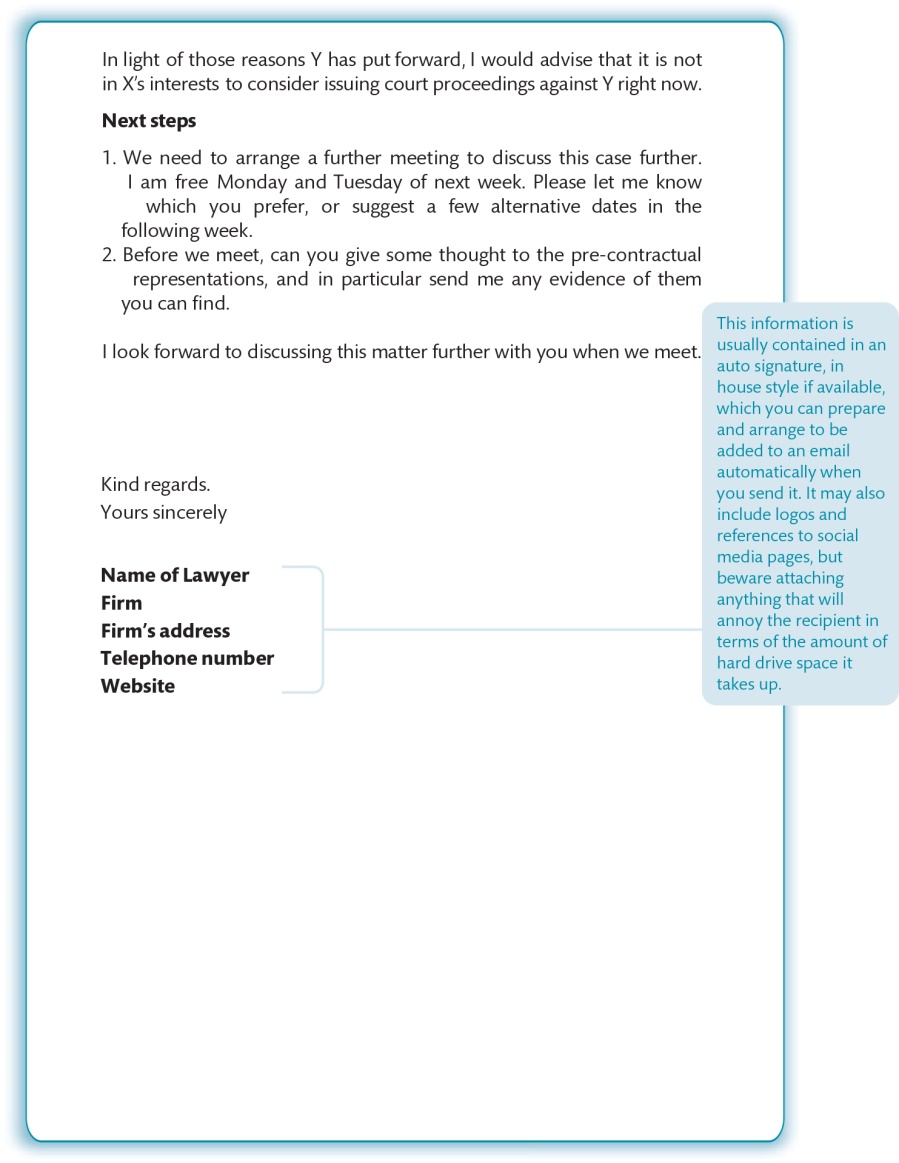 Figure 14.6 (Continued)
12
© Oxford University Press, 2020
Figure 14.7 Contract template
13
© Oxford University Press, 2020
Figure 14.7 (Continued)
14
© Oxford University Press, 2020
Table 14.1 What is the essay question asking you to do? (Critical thinking)
15
© Oxford University Press, 2020
Table 14.2 Common examples of plagiarism and how to avoid them
16
© Oxford University Press, 2020